Quiz das Ligações
BORA JOGAR???
clique em INICIAR 
Boa sorte!!
Instruções
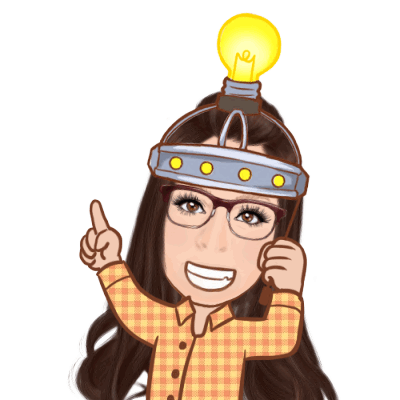 Autoria
Referência
Iniciar
Autoria:
Titulo: Quis das Ligações Químicas
Objetivo: Compreender as ligações químicas e geometria molecular
Componente Curricular: Ciências
Tema: Ligações Químicas e geometria molecular
Autora: Josiane Trombini Pastorini (jositpastorini@gmail.com) 
Orientadora: Maria Rosângela Silveira Ramos; Helena Brum Neto
Pais: Brasil
Instituição: Instituto Federal Farroupilha, Campus São Vicente do Sul – Programa Multidisciplinar Residência Pedagógica (Coordenação de Aperfeiçoamento de Pessoal de Nível Superior – CAPES)
Ano: 2019
Voltar
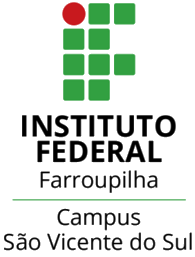 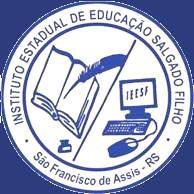 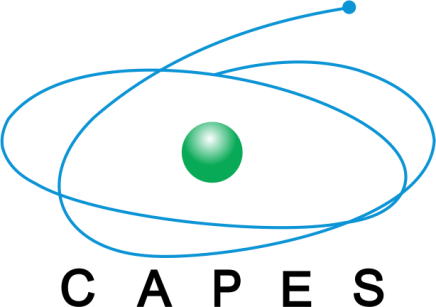 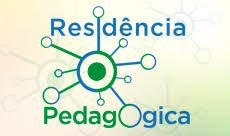 Instrução:
Este jogo é composto por 10 perguntas que deverão ser respondidas corretamente;
O quiz pode ser executado individualmente ou em grupo;
As perguntas possuem 2 opções de resposta;
Caso você escolha a alternativa errada, clique no botão de retornar a pergunta;
Escolhendo a alternativa correta você avança no jogo até concluir o quis;
Utilize a Tabela Periódica.


AGORA VAMOS JOGAR?

BOA  SORTE !!
Voltar
Referências:
Livro QUÍMICA Ricardo Feltre, - 6ª edição – São Paulo: Moderna, 2004, volume 1, Química: Ensino Médio

Livro QUÍMICA CIDADÃ, Volume 1, Química: Ensino Médio, 1º Série / Wildson luiz pereira dos santos (cood.), 3ª edição, São Paulo, Editora AJS Ltda, 2016. Coleção química cidadã.
 2004, volume 1, Química: Ensino Médio
1ª Pergunta
O composto NH3 é formado por uma Ligação?
Iônica
covalente
2ª Pergunta
Esse mesmo composto NH3 possui qual Geometria Molecular?
LINEAR
ANGULAR
TRIANGULAR
PIRAMIDAL TRIGONAL
TETRAÉDRICA
3ª Pergunta
O composto MgF2 é formado por uma Ligação?
Iônica
covalente
4ª Pergunta
Esse mesmo composto MgF2possui qual Geometria Molecular?
LINEAR
ANGULAR
TRIANGULAR
PIRAMIDAL TRIGONAL
TETRAÉDRICA
5ª Pergunta
O composto CH4 é formado por uma Ligação?
Iônica
covalente
6ª Pergunta
Esse mesmo composto CH4 possui qual Geometria Molecular?
LINEAR
ANGULAR
TRIANGULAR
PIRAMIDAL TRIGONAL
TETRAÉDRICA
7ª Pergunta
O composto SO2 é formado por uma Ligação?
Iônica
covalente
8ª Pergunta
Esse mesmo composto SO2possui qual Geometria Molecular?
LINEAR
ANGULAR
TRIANGULAR
PIRAMIDAL TRIGONAL
TETRAÉDRICA
9ª Pergunta
O composto BF3 é formado por uma Ligação?
Iônica
covalente
10ª Pergunta
Esse mesmo composto BF3 possui qual Geometria Molecular?
LINEAR
ANGULAR
TRIANGULAR
PIRAMIDAL TRIGONAL
TETRAÉDRICA
AVANÇAR
Perfeito!
Eu sabia que você ia acertar,
agora clique em AVANÇAR
para ir para próxima pergunta
AVANÇAR
Perfeito!
Eu sabia que você ia acertar,
agora clique em AVANÇAR
para ir para próxima pergunta
AVANÇAR
Perfeito!
Eu sabia que você ia acertar,
agora clique em AVANÇAR
para ir para próxima pergunta
AVANÇAR
Perfeito!
Eu sabia que você ia acertar,
agora clique em AVANÇAR
para ir para próxima pergunta
AVANÇAR
Perfeito!
Eu sabia que você ia acertar,
agora clique em AVANÇAR
para ir para próxima pergunta
AVANÇAR
Perfeito!
Eu sabia que você ia acertar,
agora clique em AVANÇAR
para ir para próxima pergunta
AVANÇAR
Perfeito!
Eu sabia que você ia acertar,
agora clique em AVANÇAR
para ir para próxima pergunta
AVANÇAR
Perfeito!
Eu sabia que você ia acertar,
agora clique em AVANÇAR
para ir para próxima pergunta
AVANÇAR
Perfeito!
Eu sabia que você ia acertar,
agora clique em AVANÇAR
para ir para próxima pergunta
VOLTAR
ERROU
Acho que você esqueceu o que a profa. Explicou.
Não vai desistir agora!!
clique em VOLTAR
E tente outra vez.
VOLTAR
ERROU
Acho que você esqueceu o que a profa. Explicou.
Não vai desistir agora!!
clique em VOLTAR
E tente outra vez.
VOLTAR
ERROU
Acho que você esqueceu o que a profa. Explicou.
Não vai desistir agora!!
clique em VOLTAR
E tente outra vez.
VOLTAR
ERROU
Acho que você esqueceu o que a profa. Explicou.
Não vai desistir agora!!
clique em VOLTAR
E tente outra vez.
VOLTAR
ERROU
Acho que você esqueceu o que a profa. Explicou.
Não vai desistir agora!!
clique em VOLTAR
E tente outra vez.
VOLTAR
ERROU
Acho que você esqueceu o que a profa. Explicou.
Não vai desistir agora!!
clique em VOLTAR
E tente outra vez.
VOLTAR
ERROU
Acho que você esqueceu o que a profa. Explicou.
Não vai desistir agora!!
clique em VOLTAR
E tente outra vez.
VOLTAR
ERROU
Acho que você esqueceu o que a profa. Explicou.
Não vai desistir agora!!
clique em VOLTAR
E tente outra vez.
VOLTAR
ERROU
Acho que você esqueceu o que a profa. Explicou.
Não vai desistir agora!!
clique em VOLTAR
E tente outra vez.
VOLTAR
ERROU
Acho que você esqueceu o que a profa. Explicou.
Não vai desistir agora!!
clique em VOLTAR
E tente outra vez.
Bye !!!
Perfeito!
hasta la vista baby
PARABÉNS 
você concluiu o quiz com sucesso.
Foi muito bom jogar com você, 
e ver que você compreendeu o conteúdo. 
Clique no fim para voltar no inicio do jogo
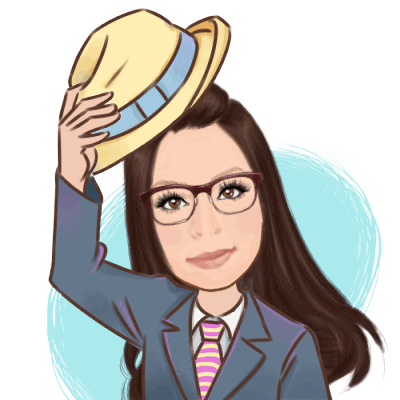 FIM